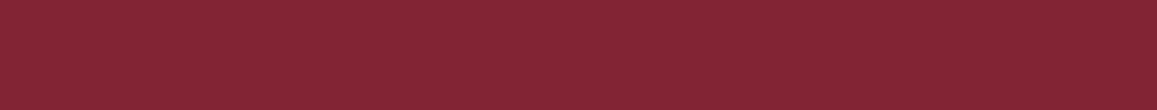 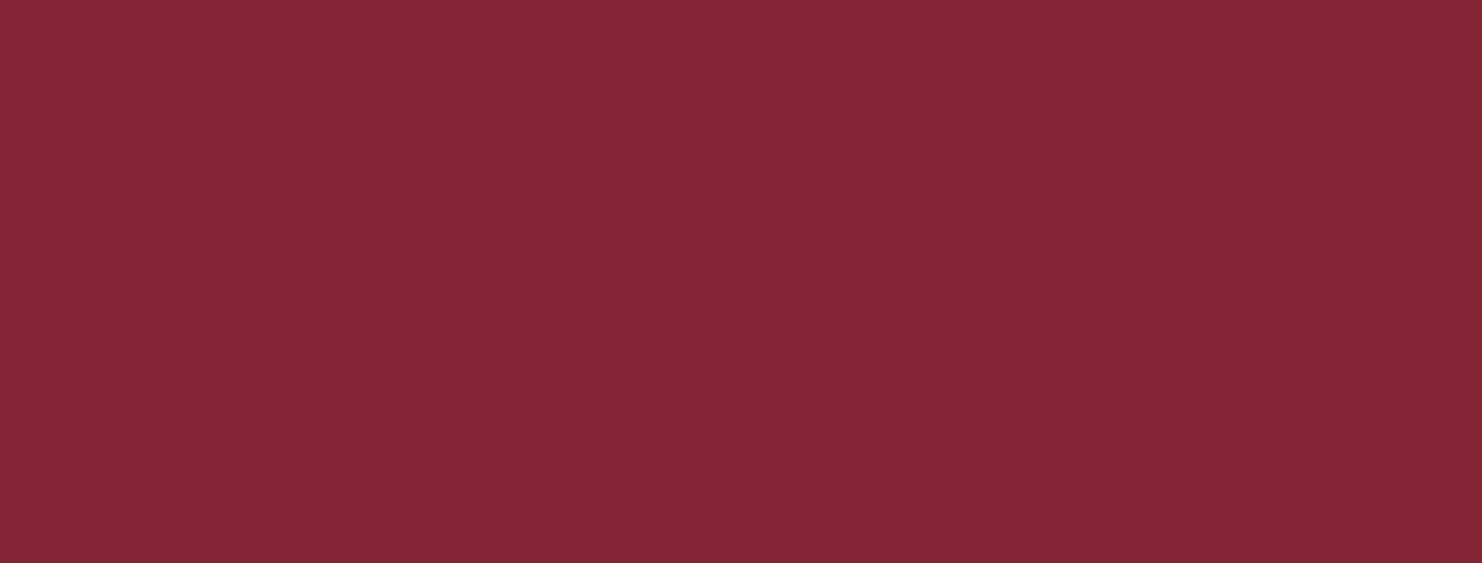 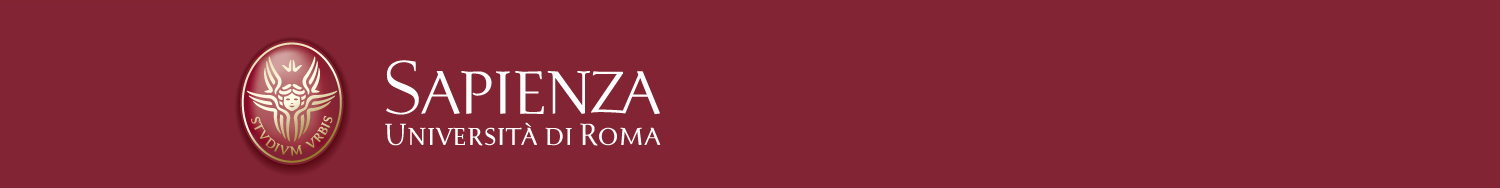 LEZIONE 5 ICTUS EMORRAGICO
INFERMIERISTICA DELLE CRONICITA’ E DISABILITA’

Docente Prof.ssa Carla Zenobi
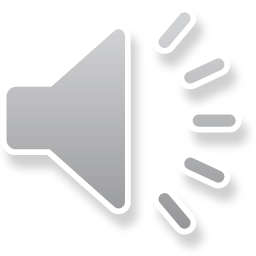 ICTUS EMORRAGICO
E’ il risultato di un sanguinamento all’interno del parenchima cerebrale, del ventricolo o dello spazio sub-aracnoideo.

 Distinguiamo l’emorragia in:

Primaria		rottura spontanea di un piccolo vaso
                                          (ipertensione incontrollata)

Secondaria		MAV
                                          aneurismi intracranici
                                          farmaci anticoagulanti e amfetamine
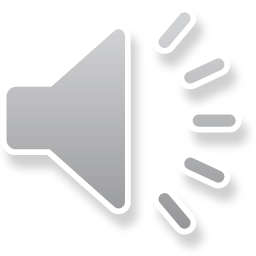 ICTUS EMORRAGICO
Pagina 2
ICTUS EMORRAGICO
Manifestazioni cliniche. 
Deficit neurologici variabili in relazione all’estensione dell’ICTUS e ai nervi compressi
Cefalea intensa
Rigidità nucale
Disturbi visivi
Acufeni, vertigini, emiparesi
Prevenzione
Controllo dell’ipertensione, dell’ipercolesterolemia
No fumo ed alcool
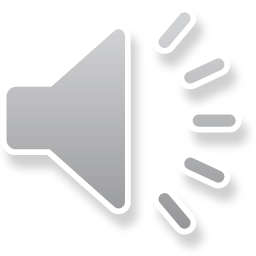 ICTUS EMORRAGICO
19/03/2020
Pagina 3
Trattamento medico.
Riposo a letto in sedazione
Gestione del vasospasmo e dell’edema cerebrale
Prevenzione delle trombosi con l’applicazione di calze elastiche
Antidolorifici per la cefalea

Trattamento chirurgico 
evacuazione di ematoma cerebrale; 
clipping o by-pass di aneurisma
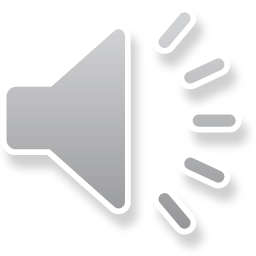 ICTUS EMORRAGICO
19/03/2020
Pagina 4
ASSISTENZA INFERMIERISTICA
Accertamento.
 Si effettua una valutazione neurologica che evidenzi:
Le alterazioni dello stato di coscienza
La reazione pupillare
Disfunzioni neurologiche e sensoriali
Lesioni dei nervi cranici
Disartria, disturbi visivi
Cefalea, rigidità nucale o altri segni neurologici
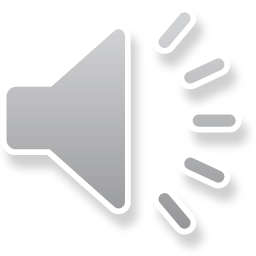 ICTUS EMORRAGICO
19/03/2020
Pagina 5
DIAGNOSI INFERMIERISTICHE
Inefficace perfusione tissutale cerebrale correlata a sanguinamento dell’aneurisma
Disturbo della percezione sensoriale correlato alle restrizioni mediche imposte
Ansia correlata alla malattia o alle restrizioni mediche imposte
Problemi collaborativi:
Vasospasmo
Convulsioni
Idrocefalo
Nuova emorragia
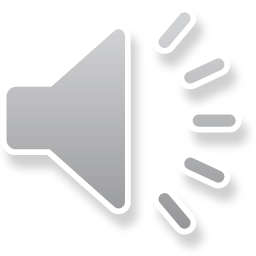 ICTUS EMORRAGICO
19/03/2020
Pagina 6
Obiettivi
Migliorare la perfusione cerebrale
Recuperare i deficit percettivo-sensoriali
Assenza dell’ansia
Prevenire le complicanze

Interventi
Migliorare la perfusione cerebrale. Monitorare i parametri vitali, lo stato di coscienza, le reazioni pupillari, le funzioni motorie. Somministrare Nimodipina dietro prescrizione medica in pompa per infusione continua. Mantenere un ambiente tranquillo, in assoluto riposo, limitare le visite ; mantenere la testata del letto alzata di 15-30° per favorire il ritorno venoso. Evitare ogni sforzo e sostanze eccitanti

Ridurre l’ansia. Informare il paziente sulle sue condizioni e sugli interventi attuati, su quelli da attuare. Garantire un clima tranquillo e positivo.
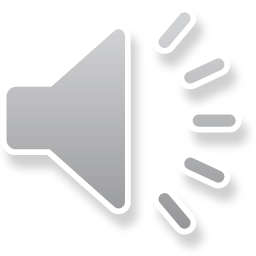 ICTUS EMORRAGICO
19/03/2020
Pagina 7
Monitorare e trattare possibili complicanze.

Vasospasmo: evidenziare i segni di possibile vasospasmo (aumento della cefalea, confusione, disorientamento, letargia, afasia, peggioramento del deficit motorio) Riferire tempestivamente al medico

Idrocefalo. Si manifesta con stupore o coma, incontinenza sfinterica, cambiamenti del comportamento o andatura atassica

Risanguinamento dell’aneurisma. Si può avere più facilmente nelle prime due settimane dal primo sanguinamento. Si manifesta con cefalea intensa, vomito a getto, compromissione dello stato di coscienza.
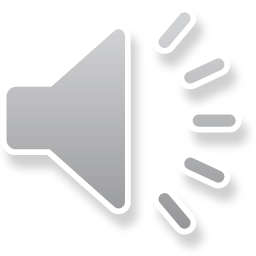 ICTUS EMORRAGICO
19/03/2020
Pagina 8
Valutazione

Lo stato neurologico è inalterato, i parametri vitali sono stabili, la respirazione è normale

La percezione sensoriale è conservata

L’ansia è sotto controllo

Non si realizzano complicanze
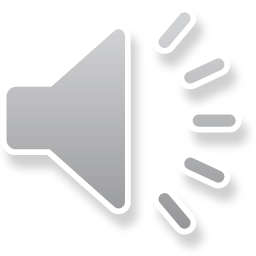 ICTUS EMORRAGICO
19/03/2020
Pagina 9
CASO CLINICO
Il sig. Francesco è stato ricoverato in stroke unit per un  TIA; le sue condizioni sembrano stabili e non ha riportato danni neurologici.
Durante il tuo turno di lavoro, conversando con il paziente, rilevi una disartria, che prima non aveva.

Formula una diagnosi infermieristica con il relativo piano di assistenza per almeno uno dei seguenti modelli funzionali:
Cognitivo e percettivo
Ruoli e relazioni
Attività ed esercizio fisico
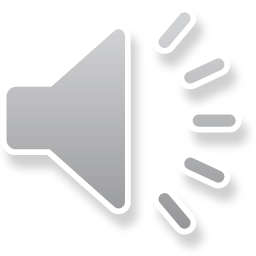 CASO CLINICO ICTUS CEREBRI
19/03/2020
Pagina 10